Prezentare  powerpoint
PREZENTAT DE POPA LIVIU CLASA A-XI- G
Judetul Tulcea
Scurt Istoric
 Orasul Tulcea  este municipiul de reședință a și cel mai mare oraș al județului Tulcea, Dobrogea, România
 Potrivit  istoricilor  orasul ar  fost format in periada Culturii Gumelnita aproximativ 2900-2200 I.Hr
                                                        Orasul a trcut prin diferite 
                                                     perioade atat de prosperitate 
                                                      cat si  de decadere , datorita  
                                                      problemelor  politice  din  
                                                  perioadele respective (
                                                  stapanirea otomana  1420 – 1877)
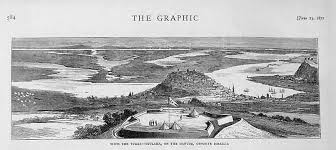 In perioada de dupa 1840 s-a inregistrat o crestere importanta a populatiei de ordin german ( germani dobrogeni)
O data cu incetarea celui de al 
 Doilea Razboi Mondial orasul 
dar si judetul au inregistrat o 
crestere economica , orasul 
Incepandu-si modernizarea
                            Tulcea este un important 
                            oras portuar al Romaniei 
                            bucurandu-se si de un numar   
                             mare de turisti
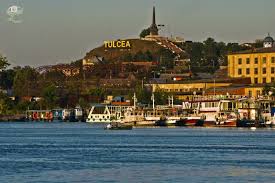 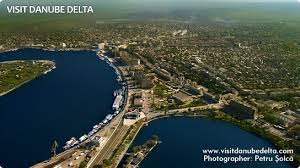 Comuna Sfantu Gheorghe si-a pastrat traditiile  inca si in zilele noastre , localnicii fiind o mica parte de origine lipoveneasca restul fiind romani
Casele sun construite in mare parte din “ chirpici” si stuf 
                                          Traditii specifice zonei : hramul 
                                        localitatii 6 mai  , Catalaua , 
                                         Vecera – in ajunul Craciunului pe
                                         stil vechi , satenii merg la rude si
                                          prieteni pe care ii respecta cu cadouri si colaci
Activitatea principala practicata
de sateni este pescuitul alaturi de
Vanatoare si agricultura
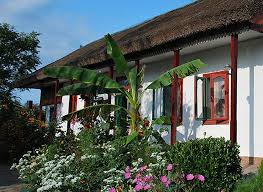 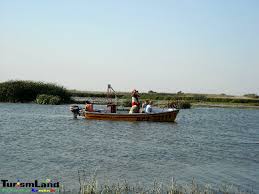 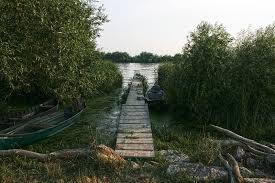 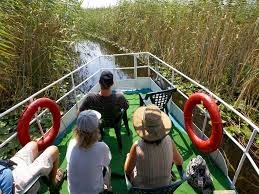 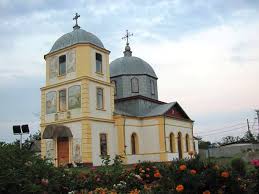 Colegiul Economic “Delta Dunarii” Tulcea
Actualul Colegiul Economic “Delta Dunarii” a avut o istorie destul de tumultoasa . Un moment imoportant il reprezinta  anul 1990 cand fostul Liceu de Marina Tulcea se transforma in Liceul Real-Umanist urmand ca in anul  1991 in Grup Scolar Economic Administrativ si de Servicii
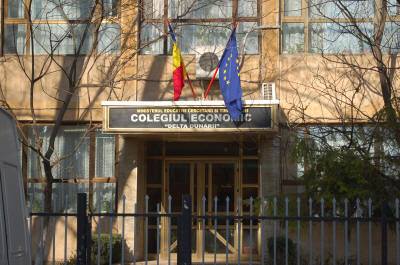 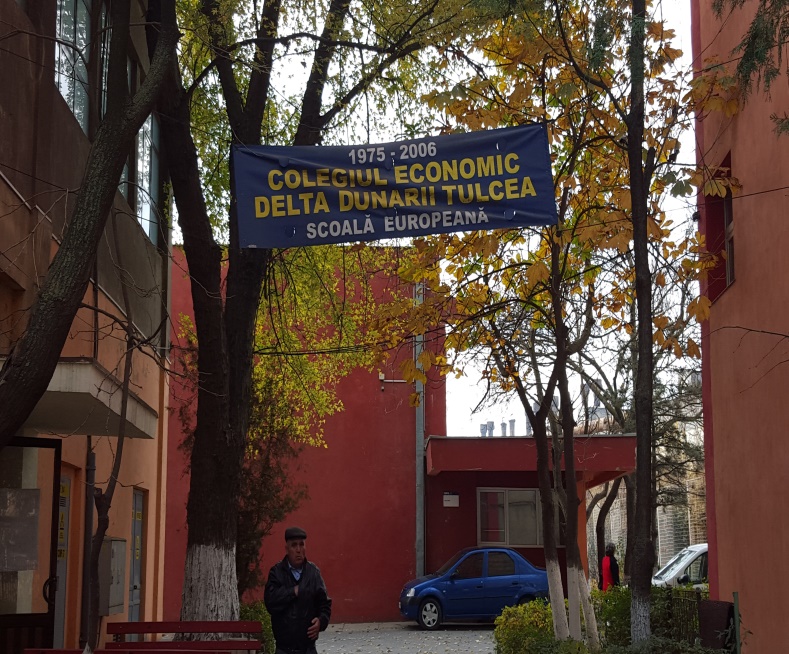 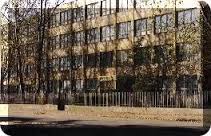 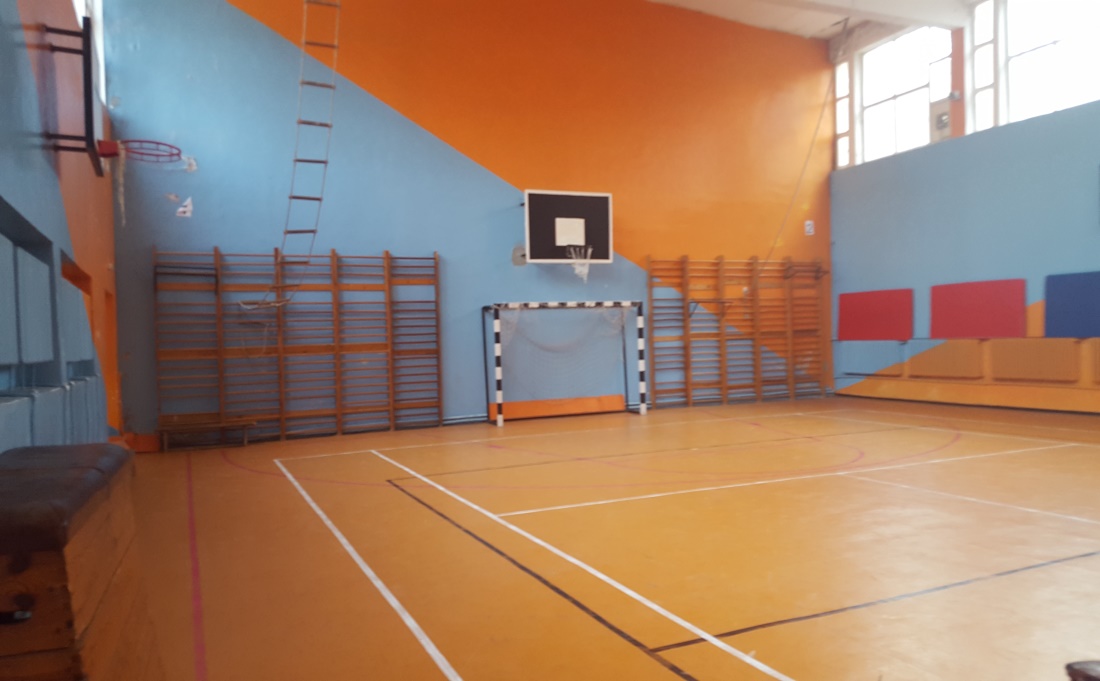 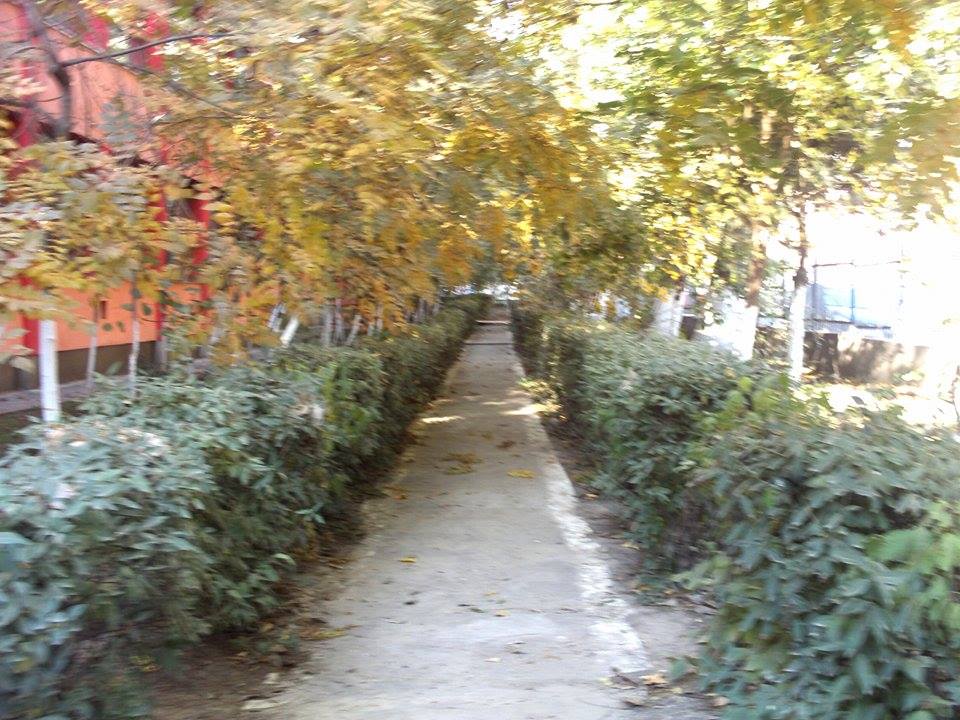 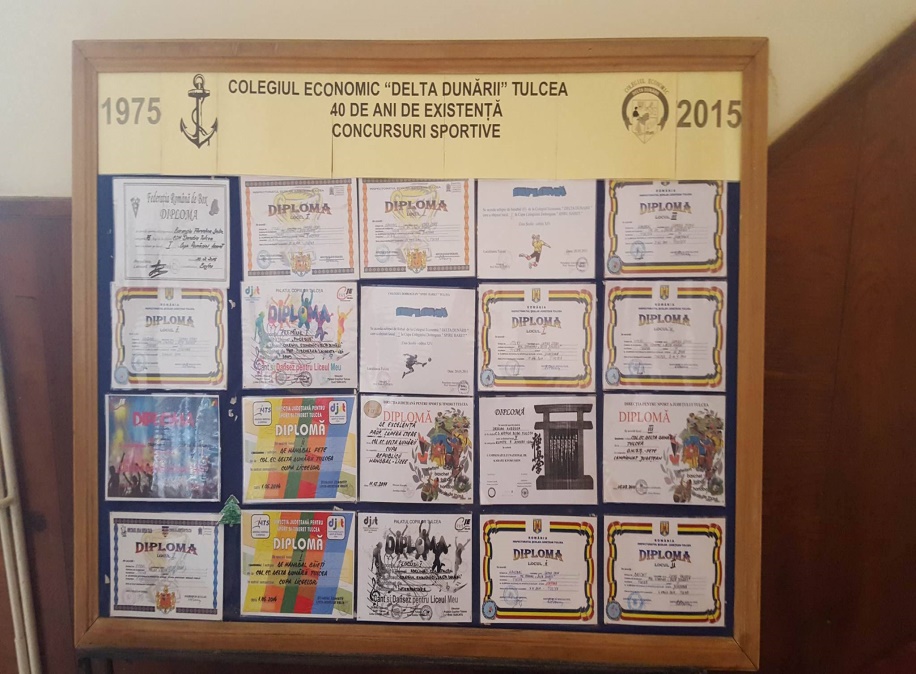 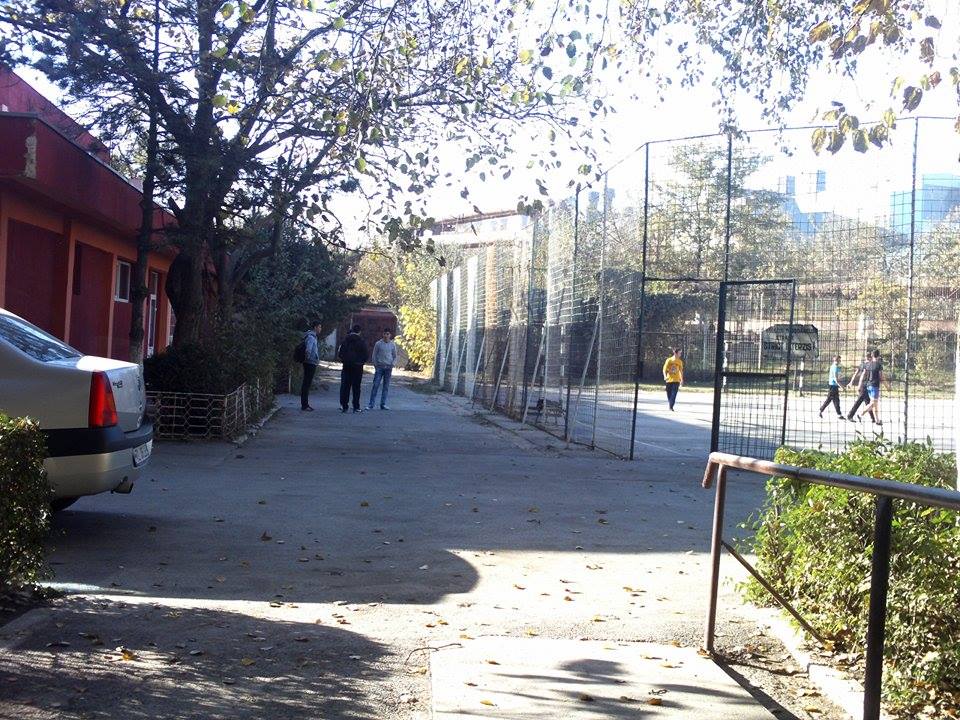 Liceul Economic “Delta Dunarii” dispune de numeroase  sali de cursuri  in care elevii isi desfasoara activitatile .
                                                Liceul Economic ofera facilitati pentru toti elevii iar
                                                in urma terminarii celor 4 ani , elevii dispun de 
                                                o calificare de nivel 4       

In urma modernizarilor din cursul anilor 
Atat din punct de vedere calitativ dar si
Cantitativ Liceul Economic “Delta Dunarii”
Tulcea a devenit  un liceu de renume 
european
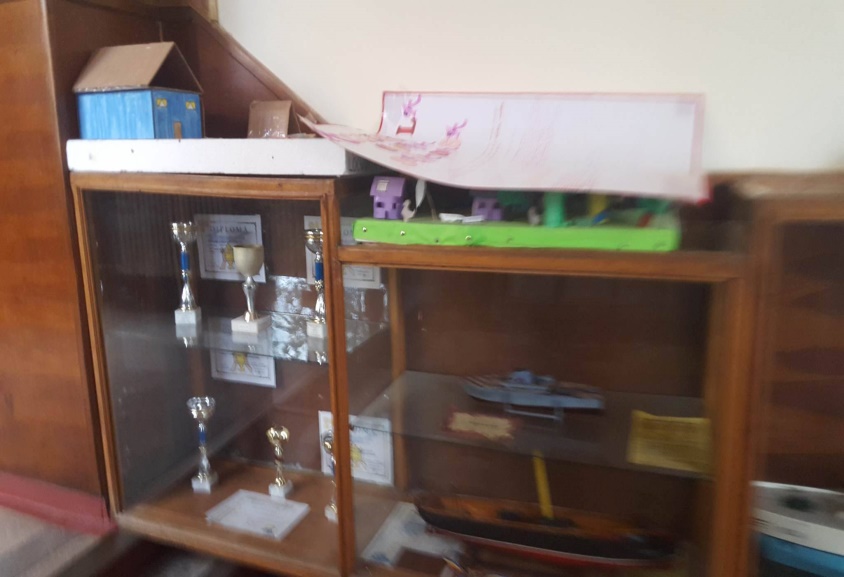 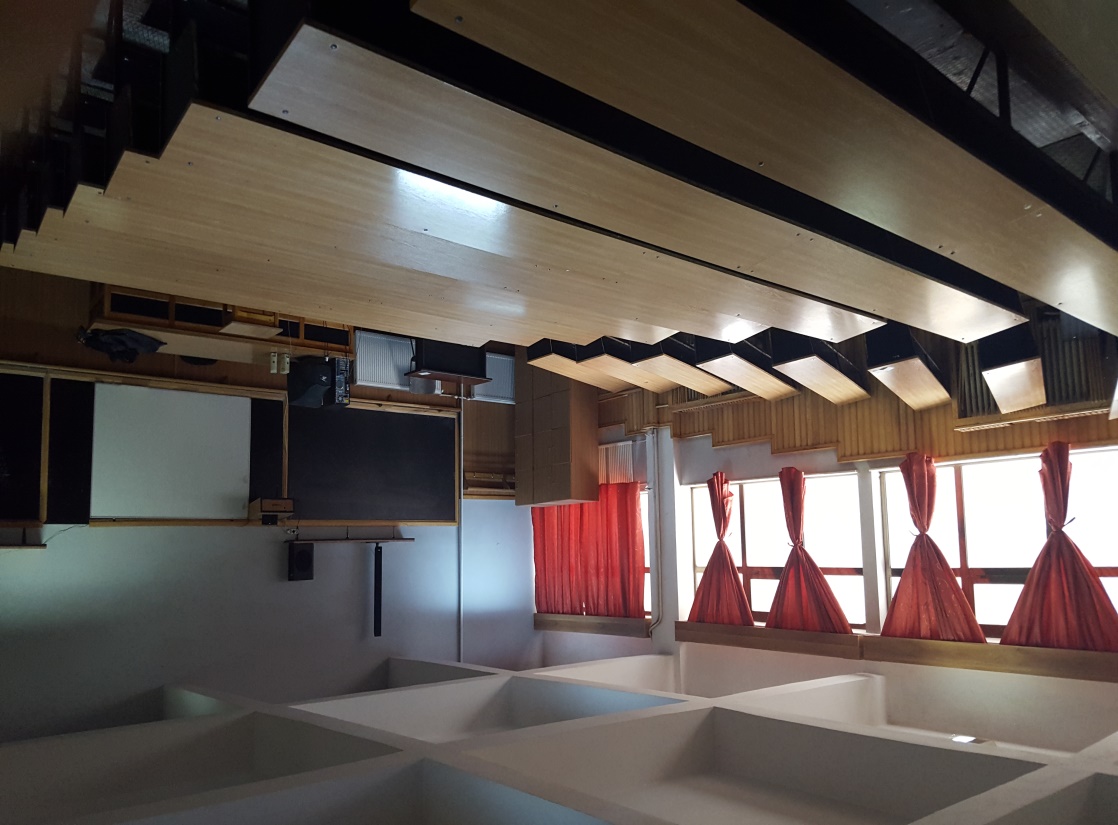 Echipa UMBREAKING
CLASA A-XI-A G
 Echipa pune in practica cunostintele acumulate de-a lungul celor 3 ani de liceu pentru crearea unui continut al informatiilor de calitate superioara
POPA LIVIU
Membru al echipei Vin din satul Zebil Popa Liviu, Judetul Tulcea pentru a studia la Colegiul Economic “Delta Dunarii” Tulcea
PREZENTAREA ECHIPEI
POPA LIVIU- SAT ZEBIL
STARUSI SILVIU- JUDETUL TULCEA
MARIAN FLORIN GABRIEL JUDETUL TULCEA